Understanding Color
Chapter 9
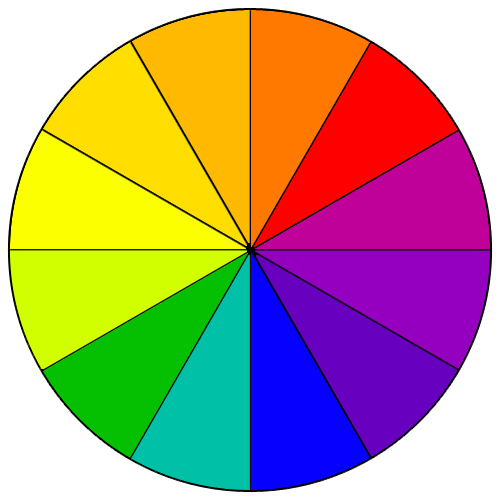 Primary Colors
Red, Yellow, Blue
Basic colors from which all other colors are made
Can NOT be made from combining any colors
Equally spaced on the color wheel
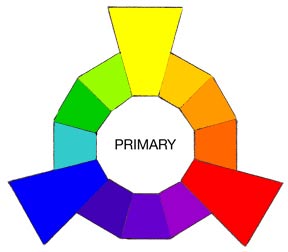 Secondary Colors
Green, Orange, Violet (Purple)
Equally spaced on the color wheel
Made by combining 2 primary colors
Blue + Yellow = Green
Red + Yellow = Orange
Red + Blue = Violet
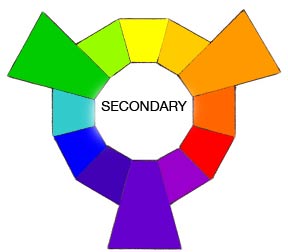 Tertiary Colors
Made by combining a primary color and a secondary color
Ex.—Red + Orange = Red-Orange
Ex.—Blue + Violet = Blue-Violet
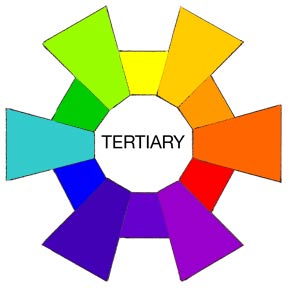 Value
Lightness or darkness of a color
Add white to lighten a color = tint
Pastels—light pink, mint green, baby blue
Add black to darken a color = shade
Navy blue, brown (shade of orange)
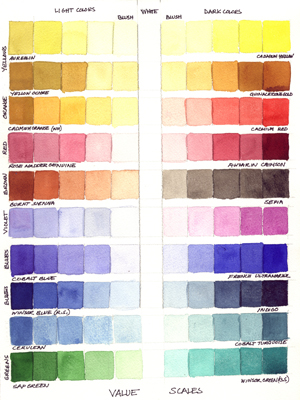 Intensity
Brightness or dullness of a color
Bright = jewel tones
Emerald green, ruby red

Dull colors (not necessarily boring or drab) = Softer, muted, subdued
Dusty rose, khaki green



Reduce intensity  dull =add gray
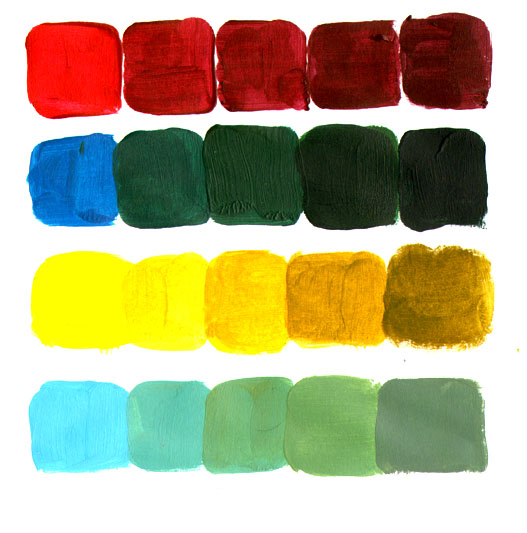 Neutrals
Black & White
NOT colors
Not on the color wheel
Gray
Combination of black and white



Beige and brown are sometimes considered neutrals, but are not true neutrals
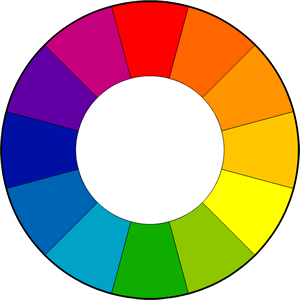 ColorSchemes
Monochromatic
One color
Different tints and shades
Example: Light blue, blue, dark blue
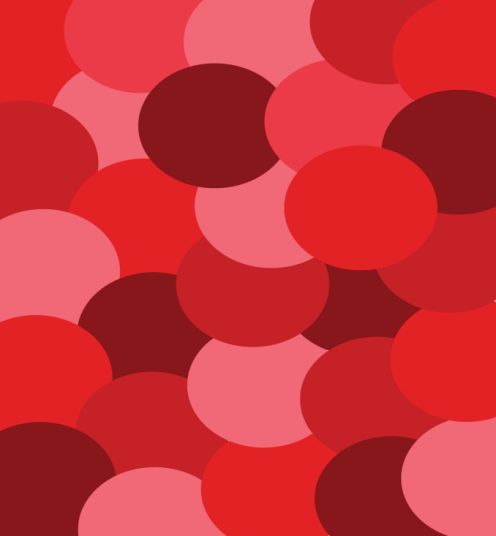 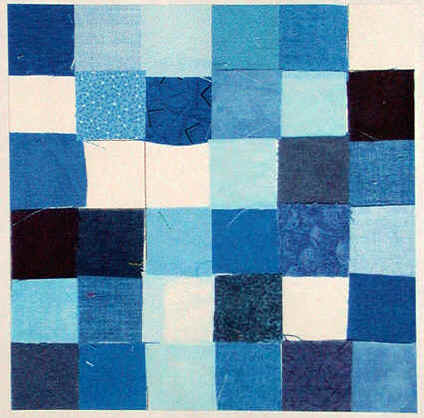 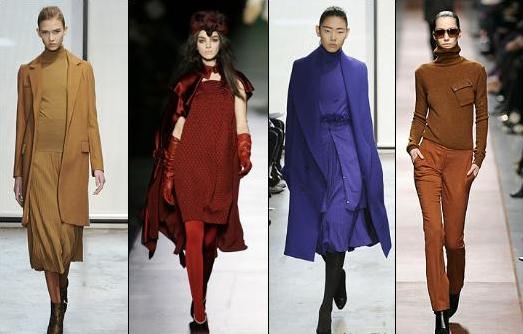 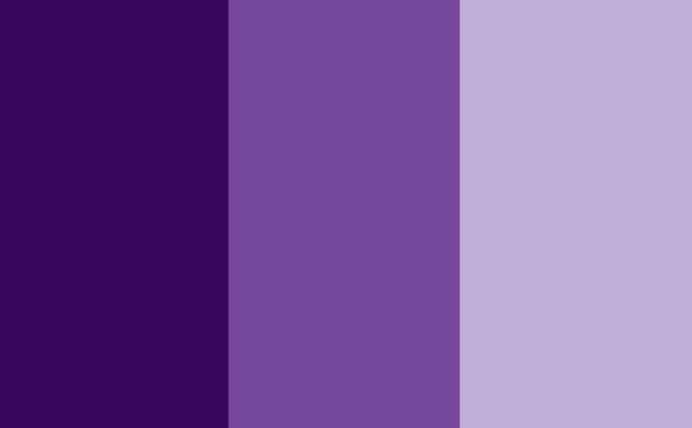 Analagous
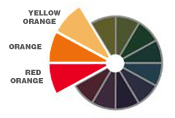 3-4 colors next to each other on the color wheel
Examples:
Red, red-violet, violet
Blue, green, yellow
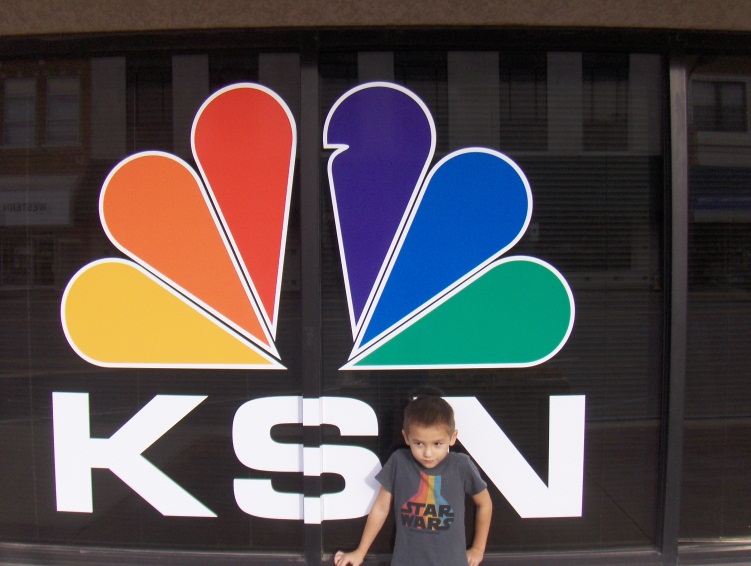 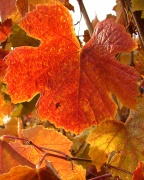 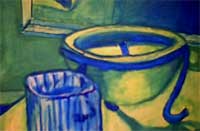 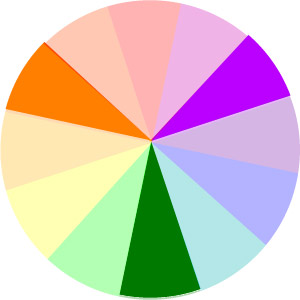 Triad
3 colors EVENLY spaced on the color wheel
Common examples/uses: Primary colors (red, blue, yellow) or secondary colors (green, orange, purple)
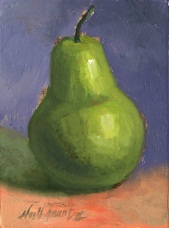 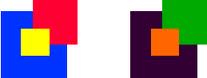 Complementary
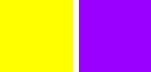 2 colors opposite one another on the color wheel
Examples:
Red/green
Yellow/purple
Blue/orange
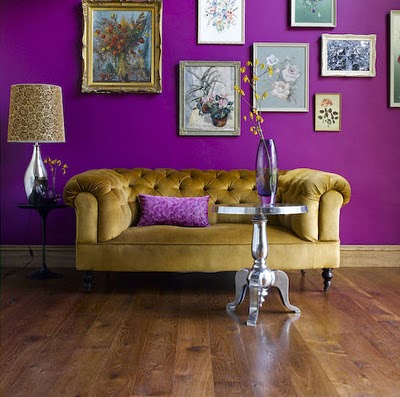 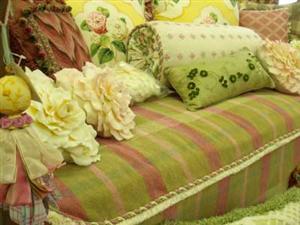 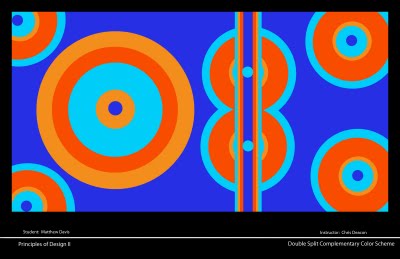 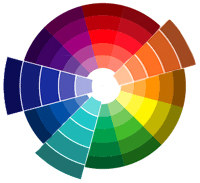 SplitComplementary
One color + the two colors on either side of its complement
Example:
Red, Yellow-green, Blue-green
Blue-violet, Orange, Yellow
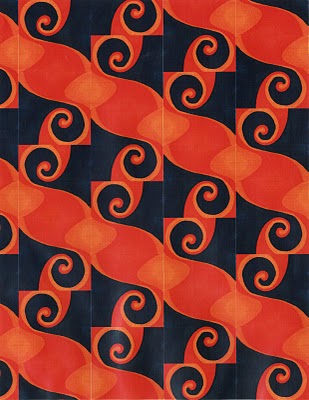 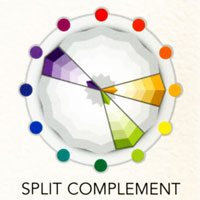 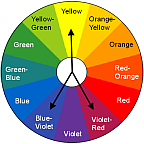 Neutral
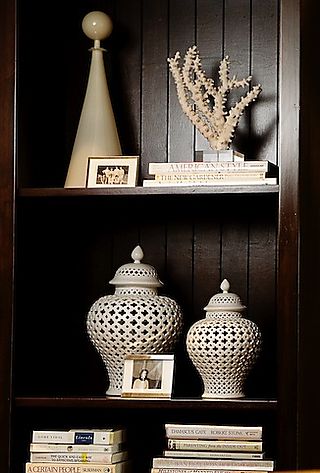 Black, White, Gray—mix of black and white
In fashion, may also include brown and beige
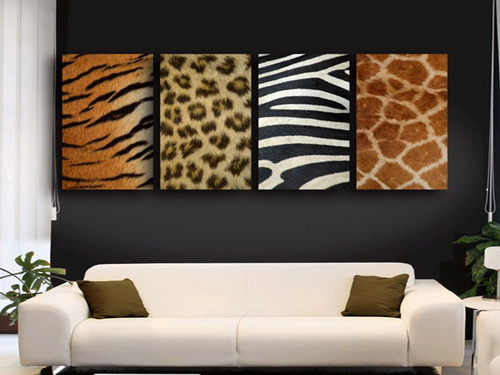 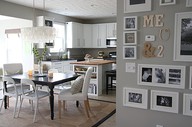 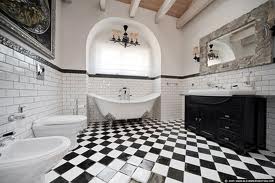 Neutral with an Accent
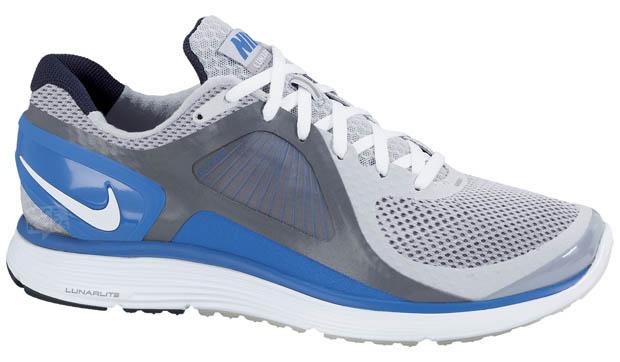 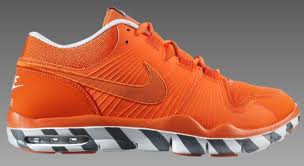 Any neutral + color 
	(usually only one, but may be more)
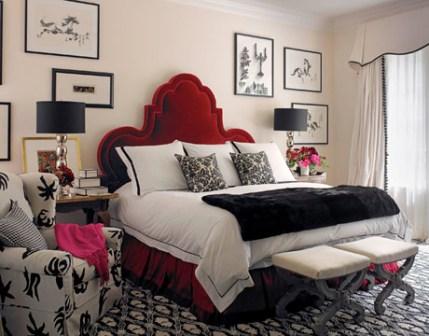 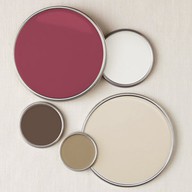 REVIEW!
Color Photo Hunt with a Partner